Biotechnolog
Biotechnologia
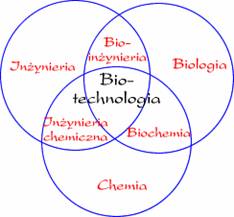 Jest dyscypliną nauk technicznych wykorzystującą procesy biologiczne na skalę przemysłową.
Stowarzyszenie 24 biotechnologicznych organizacji narodowych dzieli biotechnologię na:
Opis zawodu
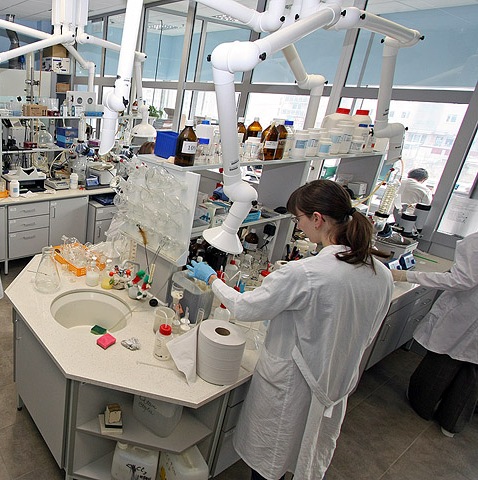 Praca biotechnologa polega na pozyskiwaniu różnorodnych substancji organicznych służących do wytwarzania produktów ulepszających i poprawiających jakość życia człowieka.
Zadania biotechnologa
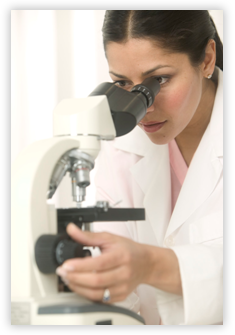 projektowanie i nadzorowanie procesów biotechnologicznych,
prowadzenie badań dotyczących ulepszania procesów
    biotechnologicznych,
uczestniczenie w opracowywaniu nowych substancji lub ulepszaniu i modernizowaniu istniejących technologii,
Zadania biotechnologa
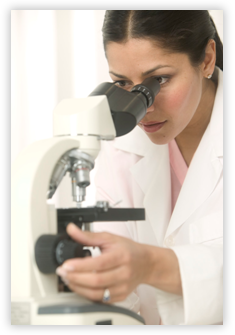 opracowywanie instrukcji technologicznych bezpiecznego prowadzenia procesów i eksploatacji aparatury, urządzeń oraz instalacji, 
współpraca ze specjalistami zakładowymi i pozazakładowymi, placówkami naukowo-badawczymi przy rozwiązywaniu problemów technicznych, dotyczących uzyskiwania substancji biotechnologicznych i produktów organicznych,
Zadania biotechnologa
opracowywanie analiz techniczno-ekonomicznych nadzorowanych procesów, raportów z badań i wdrożeń,
przestrzeganie procedur i ustaleń prawnych w zakresie biotechnologii i jej produktów,
szkolenie podległych pracowników,
systematyczne śledzenie literatury 
    naukowo-technicznej z dziedziny biotechnologii.
Wymagania zawodu
Predyspozycje psychofizyczne
Uczelnie, na których można studiować biotechnologię
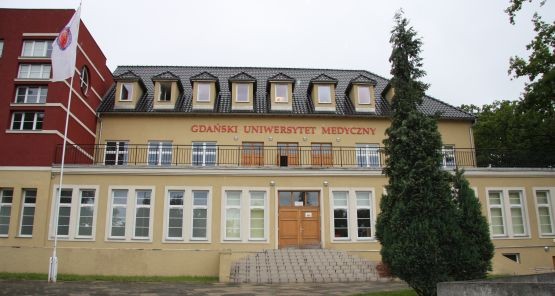 Gdański Uniwersytet Medyczny
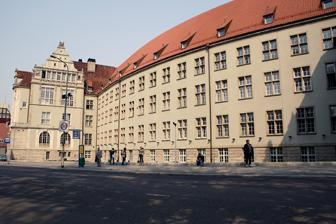 Politechnika Wrocławska
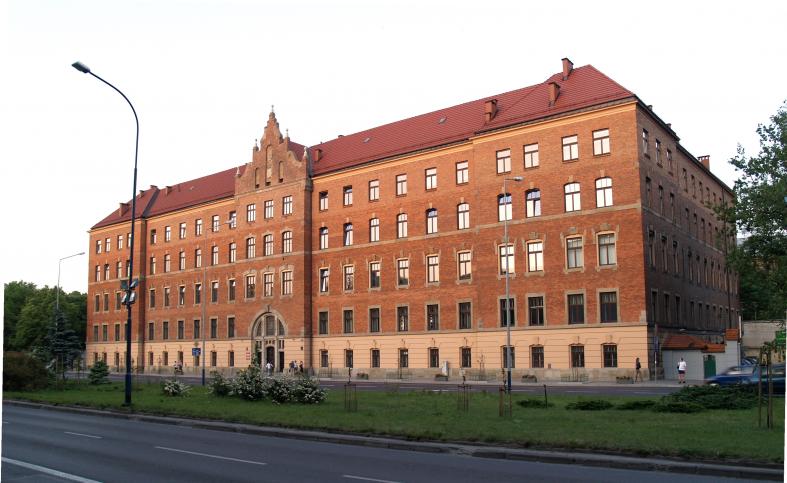 Uniwersytet Rolniczy w Krakowie
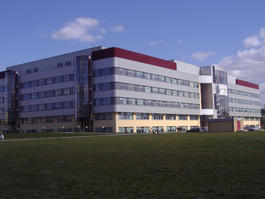 Szkoła Główna Gospodarstwa Wiejskiego w Warszawie
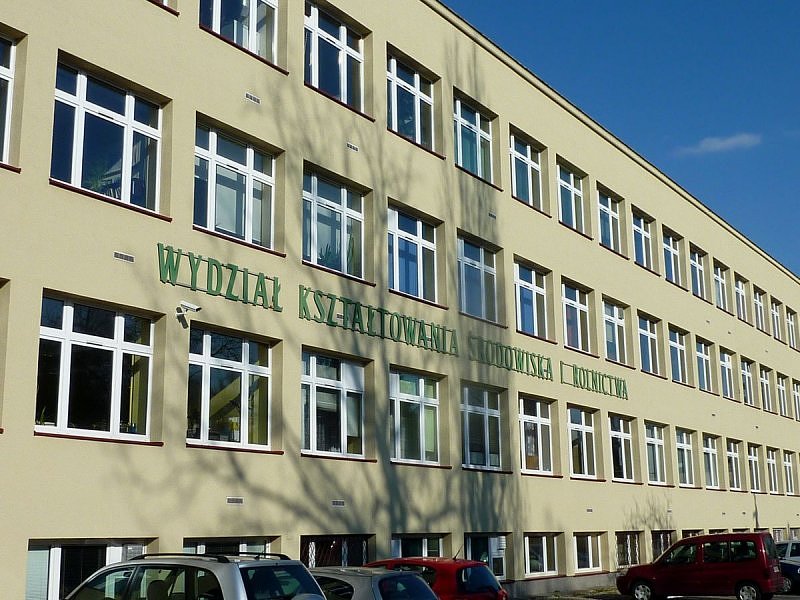 Zachodniopomorski Uniwersytet 
Technologiczny w Szczecinie
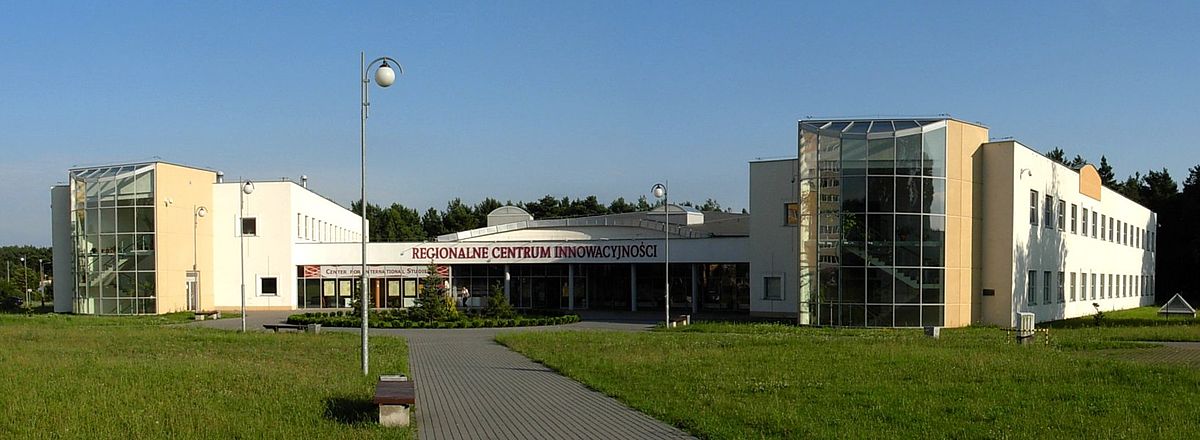 Uniwersytet Technologiczno - Przyrodniczy w Bydgoszczy
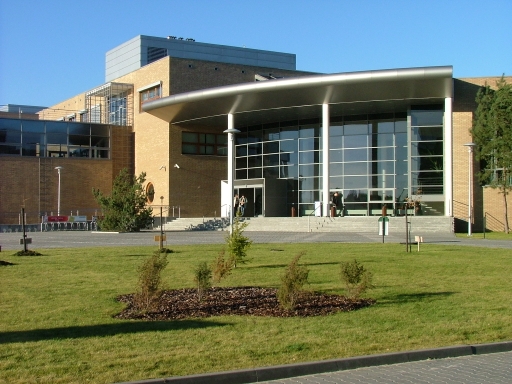 Uniwersytet im. Adama Mickiewicza   w Poznaniu
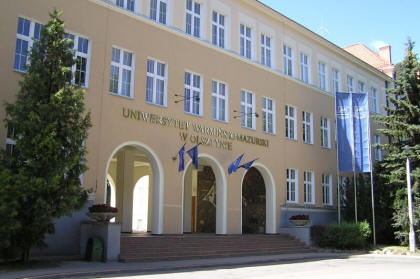 Uniwersytet Warmińsko- Mazurski w Olsztynie
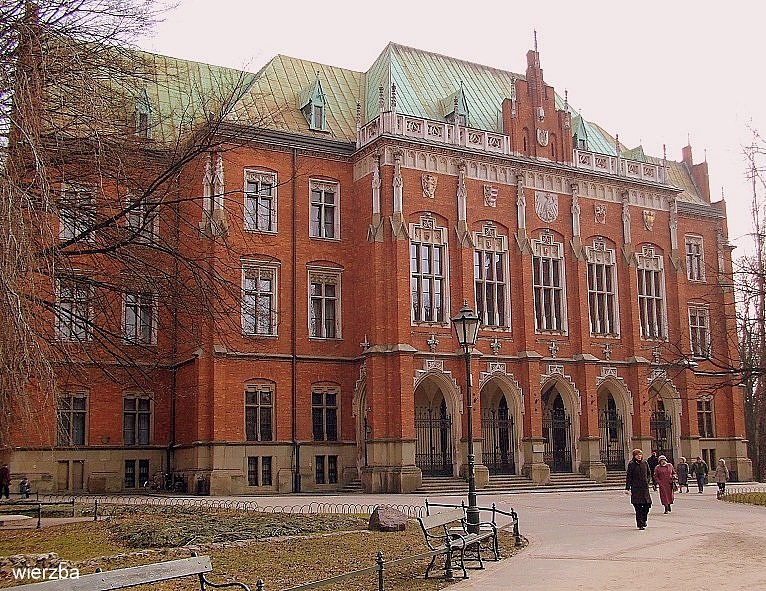 Uniwersytet Jagielloński w Krakowie
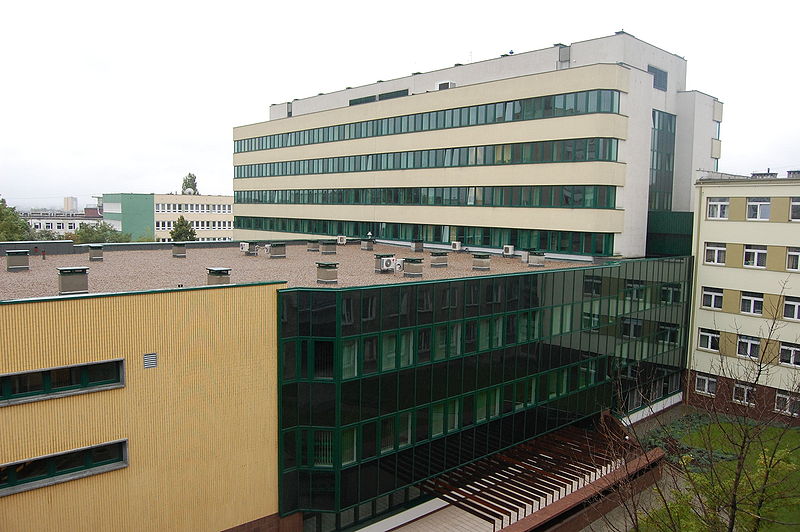 Uniwersytet Marii Curie - Skłodowskiej w Lublinie
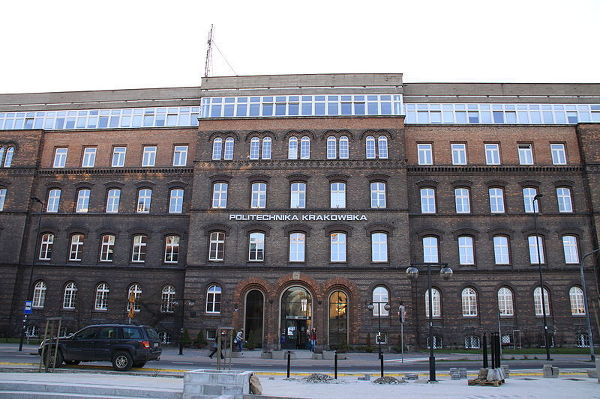 Politechnika Krakowska
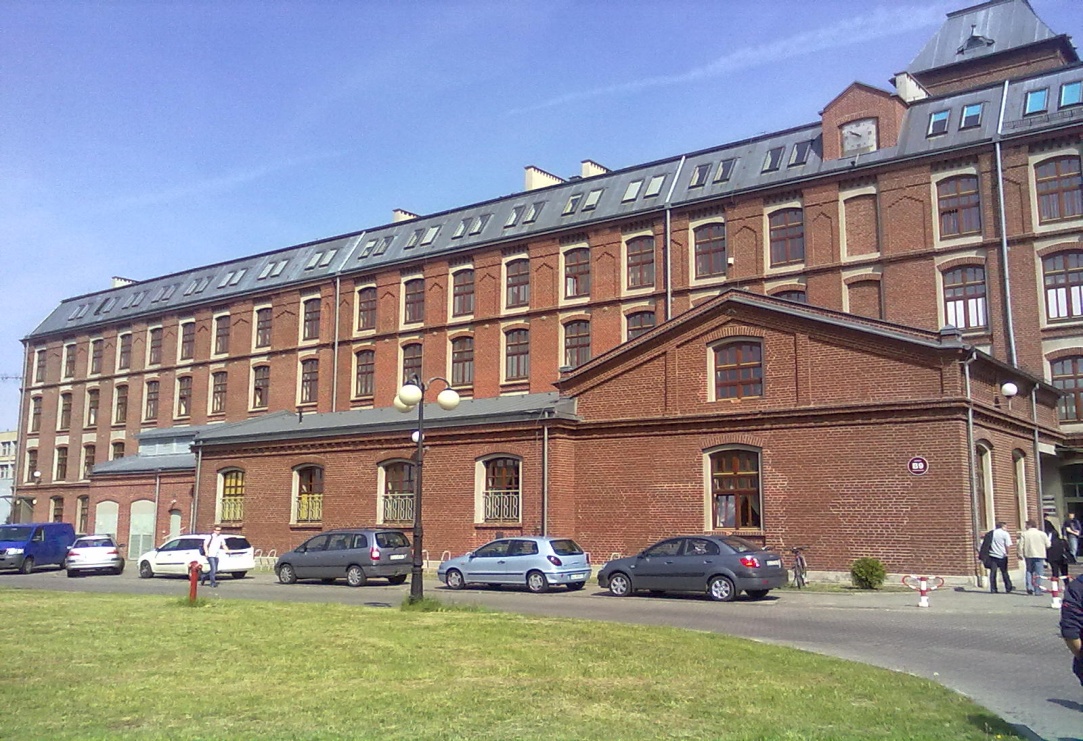 Politechnika Łódzka
Ciekawostki: Klonowanie
Pierwsze próby klonowania podjęte zostały przez Roberta Briggs’a i Thomasa Kinga już w 1956 r. Pomimo braku precyzyjnych narzędzi – używali oni własnoręcznie wykonanych mikropipet i igieł preparacyjnych – udało im się przenieść jądra komórkowe pobrane z komórek blastulu do komórek jajowych żab, z których wcześniej usunięty został materiał genetyczny. Otrzymane w ten sposób komórki dzieliły się i różnicowały, aż do uzyskania stadium kijanki.
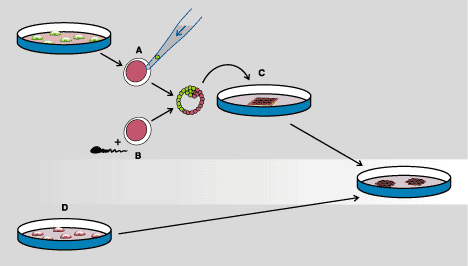 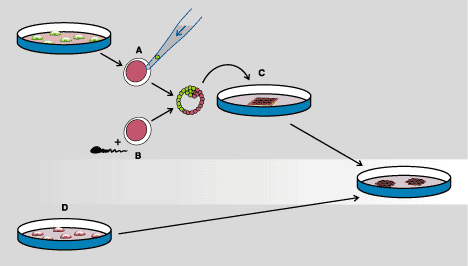 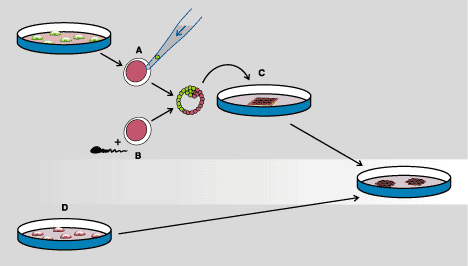 Ciekawostki: Owca Dolly
Twórca owieczki Dolly – Ian Willmut do klonowania użył niezapłodnionego oocytu owcy oraz komórki wymienia pobranej od sześcioletniej owcy. Willmut usunął najpierw materiał genetyczny oocytu, a następnie doprowadził do połączenia oocytu z komórką wymienia przez poddanie ich działaniu krótkiego elektrowstrząsu. Dzięki takiemu traktowaniu dochodziło do powstania mikroporów w błonach komórkowych, a w efekcie do połączenia obu komórek. Dodatkowo elektrowstrząs pobudzał oocyt do podziałów, jakie zachodziłyby po normalnym zapłodnieniu. Powstała po fuzji komórka rozwinęła się w zarodek, który po wszczepieniu do organizmu zastępczej matki, rozwinął się w najbardziej znaną owcę świata – Dolly.
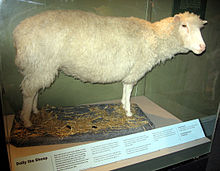 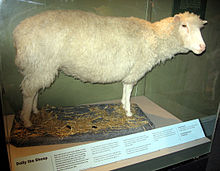 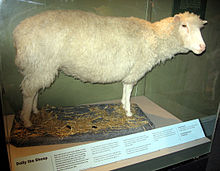 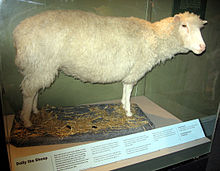 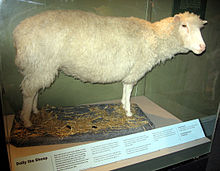 Ciekawostki: Pomidor Flavr Savr
Pomidor transgeniczny Flavr Savr w 1994 roku był pierwszym GMO wprowadzonym do obrotu w USA. Modyfikacja genetyczna pomidora Flavr Savr polegała na zmniejszeniu w  nim aktywności genu, który odpowiada za proces dojrzewania i mięknięcia pomidora. Tak modyfikowany pomidor lepiej znosił transport i dłużej zachowywał świeżość. Obecnie już 80% z 10.000 odmian pomidora występującego na świecie było modyfikowanych genetycznie.     Celem innych modyfikacji genetycznych pomidorów jest zwiększenie suchej masy, poprawa barwy, poprawia smaku, odporność na herbicydy (środki chwastobójcze), odporności na szkodniki, a także zwiększenie odporności na niekorzystne warunki środowiskowe, np. pomidory rosną na silnie zasolonych glebach.
W Polsce znajduje się 110 przedsiębiorstw zajmujących się naukami przyrodniczymi oraz 
43 ośrodki badawcze. Główne atuty polskiej biotechnologii występują w dziedzinach badań i rozwoju, ze szczególnym uwzględnieniem medycyny, farmacji, hodowli roślin i zwierząt oraz biotechnologii środowiskowej.